Análise Espectrométrica de Fármacos
ESPECTROMETRIA NA  REGIÃO  DO INFRAVERMELHO                 Outras absorções
Profa. Veni Maria Andres Felli
guiluve@usp.br
2014
ABSORÇÕES DE AMINAS     RNH2 , RNHR’
 
 NH2   aminas 1árias:  3500 a 3300 cm-1 – 2 bandas, 
                                                              (muito característica, mas fraca
                                           em intensidade) 
 
 N-H   aminas 2árias:   3310-3350 cm-1  
                                           (1 banda fraca)
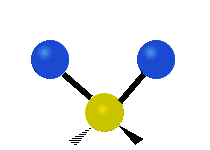 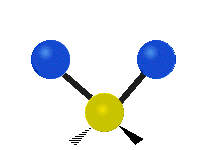 ass.                  sim. 3400 cm-1           3300 cm-1
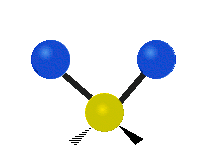  N-H     no plano  de aminas 1árias: 
             1640-1560 cm-1 (média a forte) 
             com overtone  ~3200 cm-1
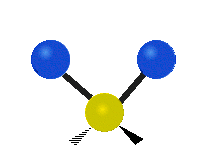  N-H      em onda  de aminas 1árias e 2árias:
              ~800 cm-1 (média a forte, usualmente larga)
 C-N     1350 a 1000 cm-1
ABSORÇÕES DE AMINAS
butilamina
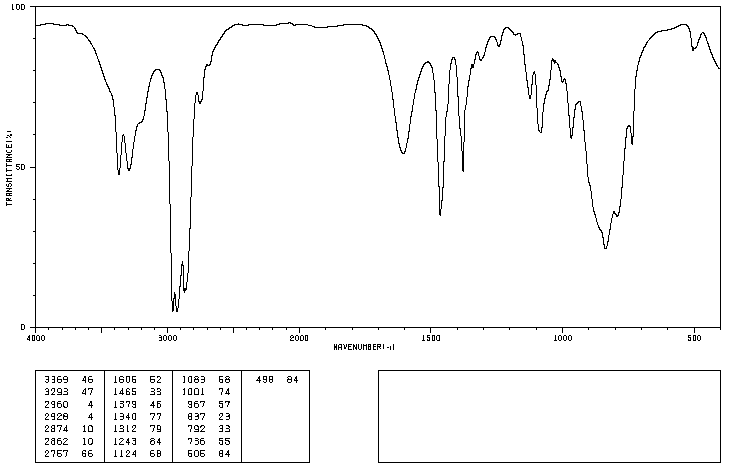 Overtone de 1600cm-1
Estiramento C-N
Estiramento NH2         ass. e sim
Deformação N-H            no plano
Deformação N-H fora do plano
ABSORBÂNCIA
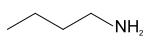 ABSORÇÕES  DE  SAIS  DE  AMÔNIO
NH4+           RNH3+          R2NH2+         R3NH+
 N-H  3300-2600 cm-1               (banda larga ~2100 cm-1)

 N-H  1610-1500 cm-1  
 Sal 1ário-  ass. 1610 cm-1  
                    sim 1500 cm-1

 Sal 2ário – 1610-1550 cm-1

 Sal 3ário – absorção fraca
ABSORÇÕES  DE  SAIS  DE   AMÔNIO
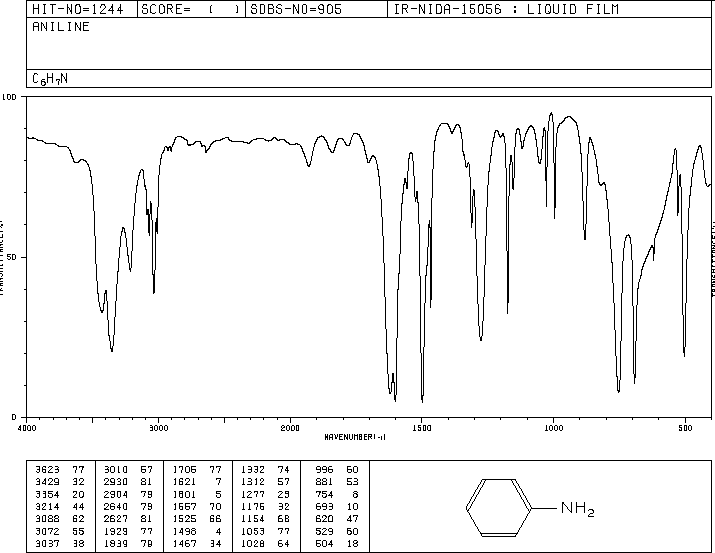 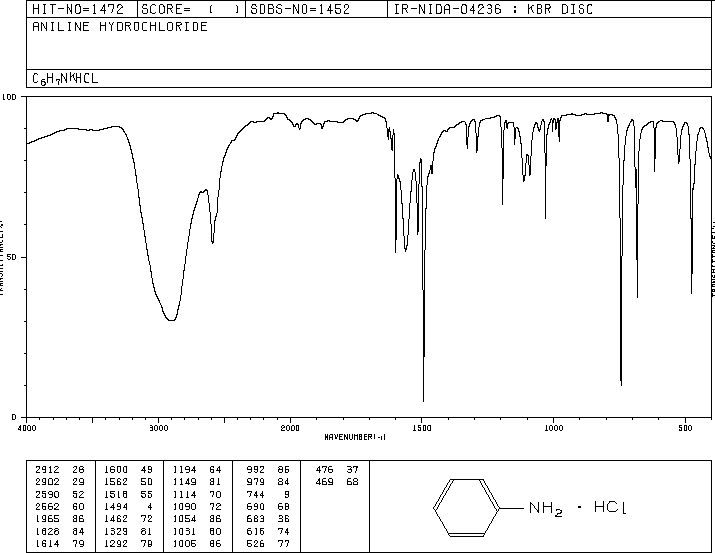 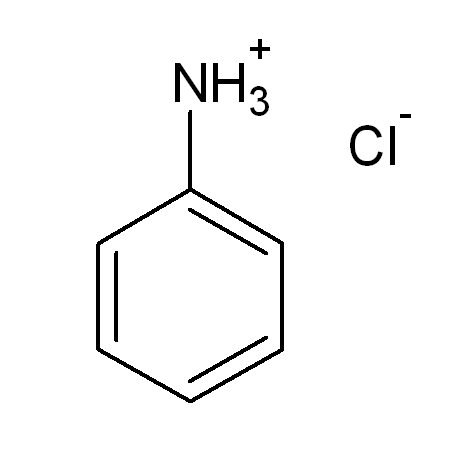 ABSORÇÕES  DE  CARBOXILATOS
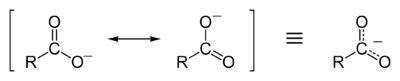 Estiramento
  assimétrico
  simétrico
ABSORÇÕES  DE  CARBOXILATOS
R – COO-   Na+
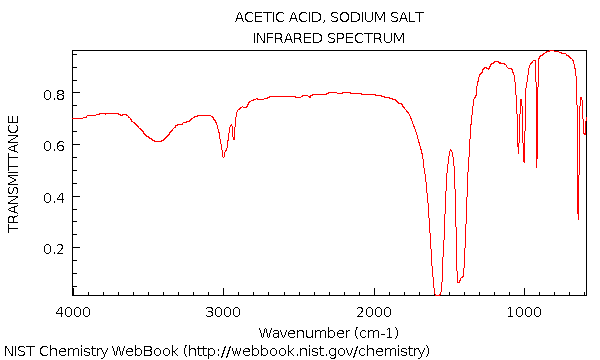  assim. COO-  ~1600 cm-1
 sim. COO-      ~1400 cm-1
  Frequência de absorção devido à ressonância            C=O com maior caráter de ligação simples
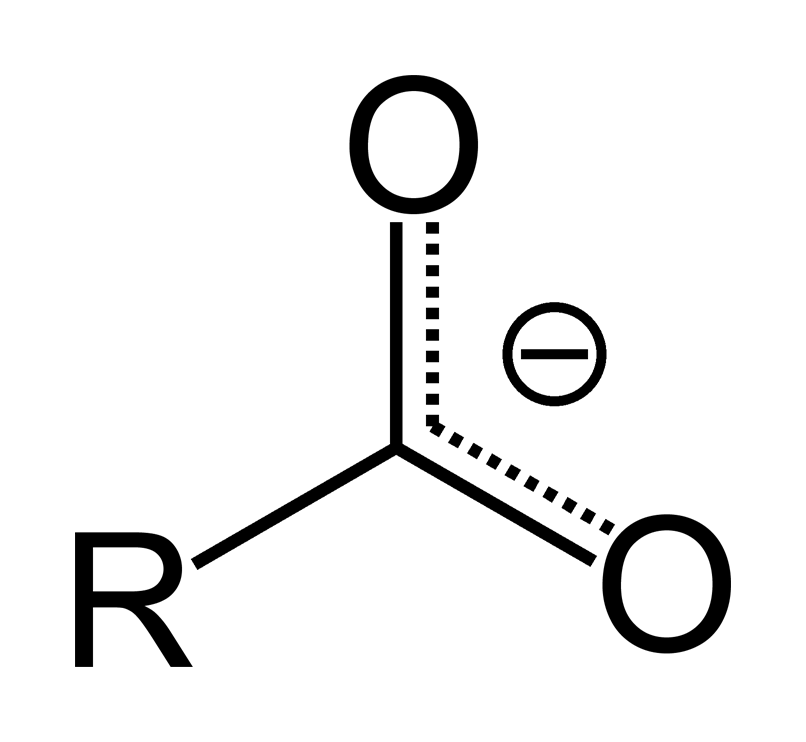 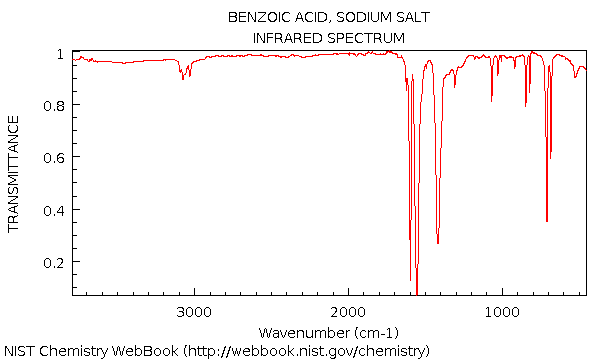 ABSORÇÕES   DE  AMINOÁCIDOS
O                                     O
R – CH – C – OH    R – CH –C – O-
NH2                                   NH3+
 N-H                                       N-H+   (muito larga) 
  C=O                               COO-   (ass. e sim.)
  O-H                                         N-H  (ass. e sim.)
  N-H
 (no plano e fora do plano)
Compostos zwiteriônico (sal interno)
ABSORÇÕES   DE  AMINOÁCIDOS
Leucina
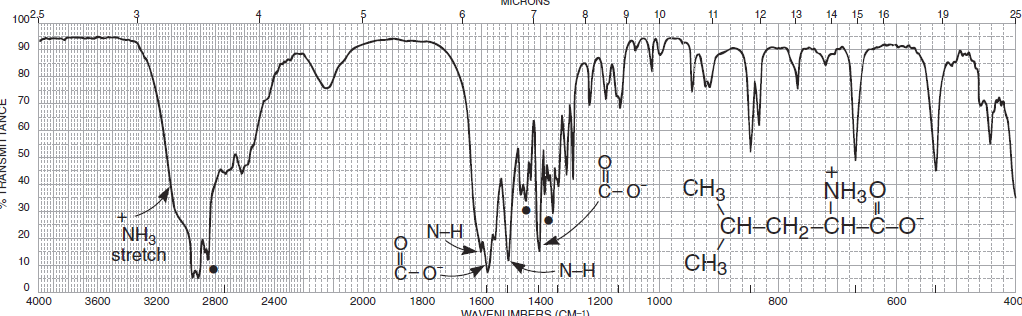 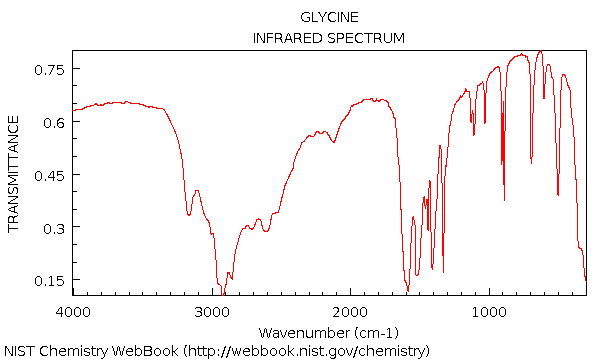 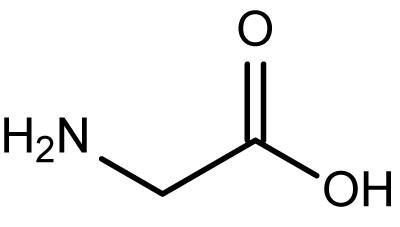 Base livre ou na forma zwiteriônica ?
ABSORÇÃO  DE  NITRILA
R – C  N
C  com hibridização sp
butironitrila
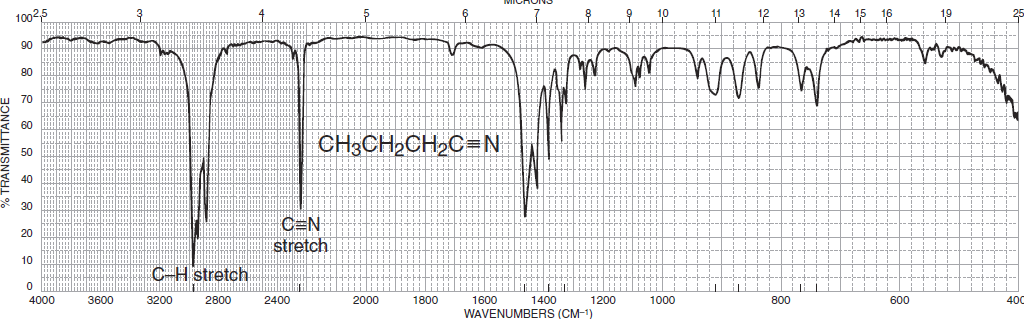  C  N  ~ 2250 cm-1   absorção aguda e de intensidade média
benzonitrila
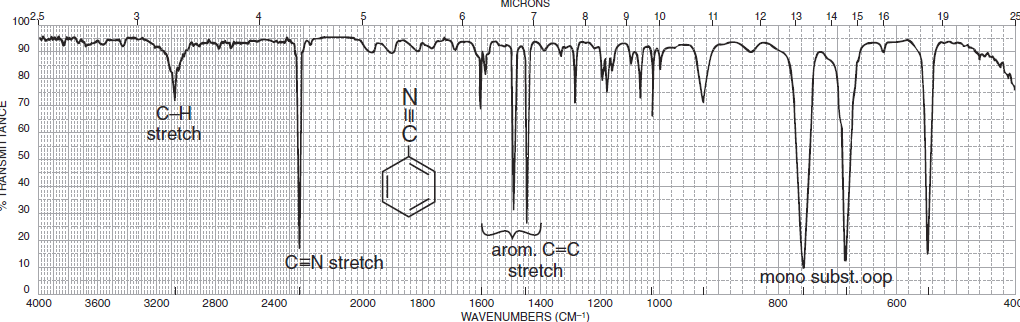 Conjugação               C  N  ~ 2230 cm-1 Frequência                      Intensidade
ABSORÇÃO  DE  NITRILA
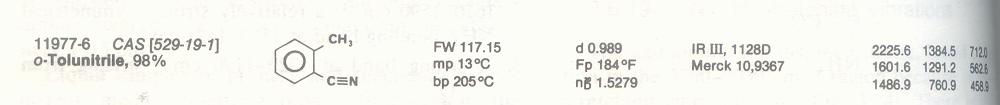 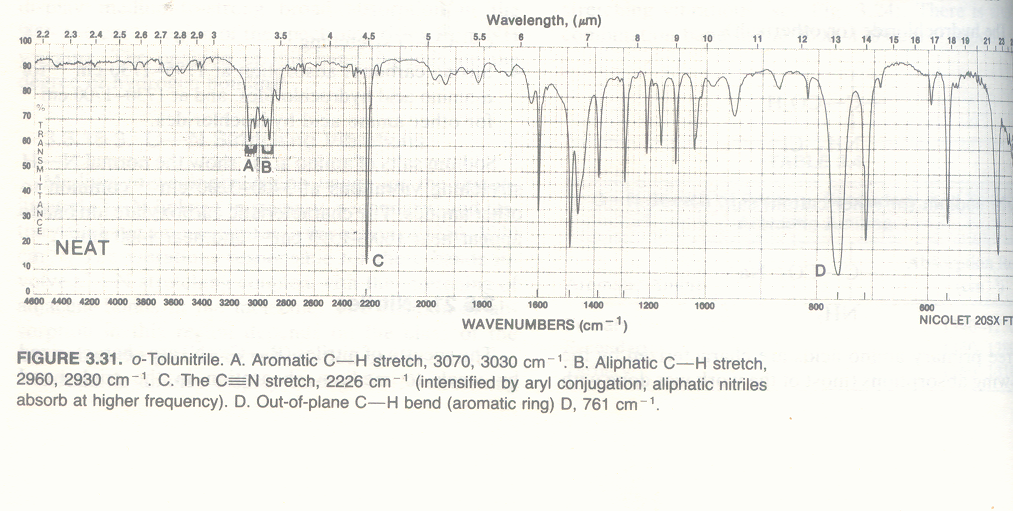 ABSORÇÃO  DE  NITRILA
-metilbenzilcianonitrila
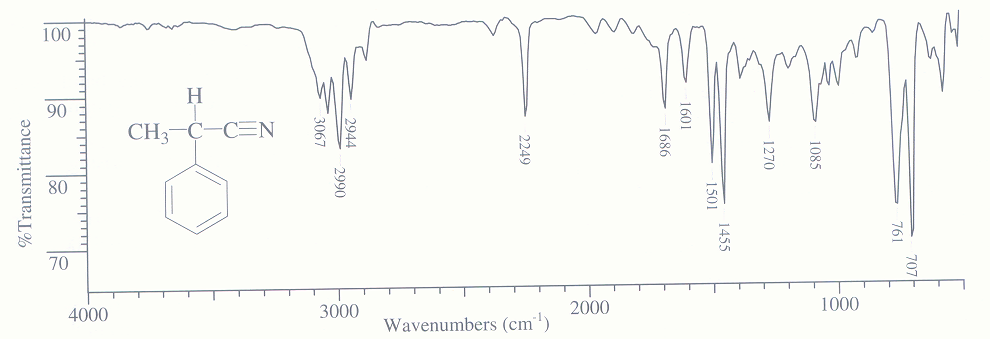 CN
*
ABSORÇÕES  DE  NITROCOMPOSTOS
ESTIRAMENTO SIMÉTRICO
ESTIRAMENTO ASSIMÉTRICO
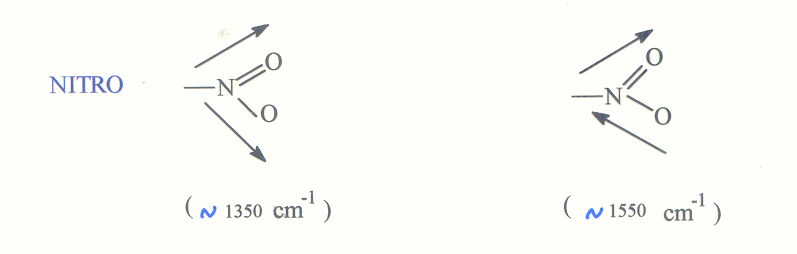 R-NO2
ABSORÇÕES  DE  NITROCOMPOSTOS
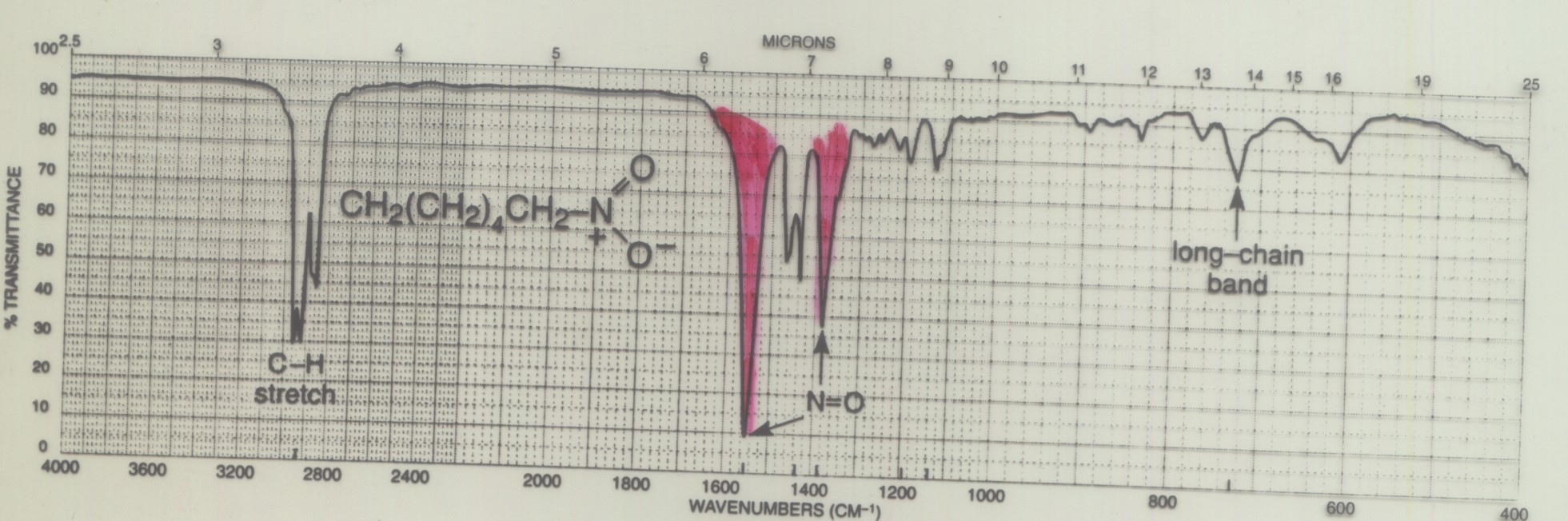 Alifáticos     
ass. NO2  1600-1530 cm-1 (forte)                             sim. NO2 1390-1300 cm-1 (médio)
R-NO2
ABSORÇÕES  DE  NITROCOMPOSTOS
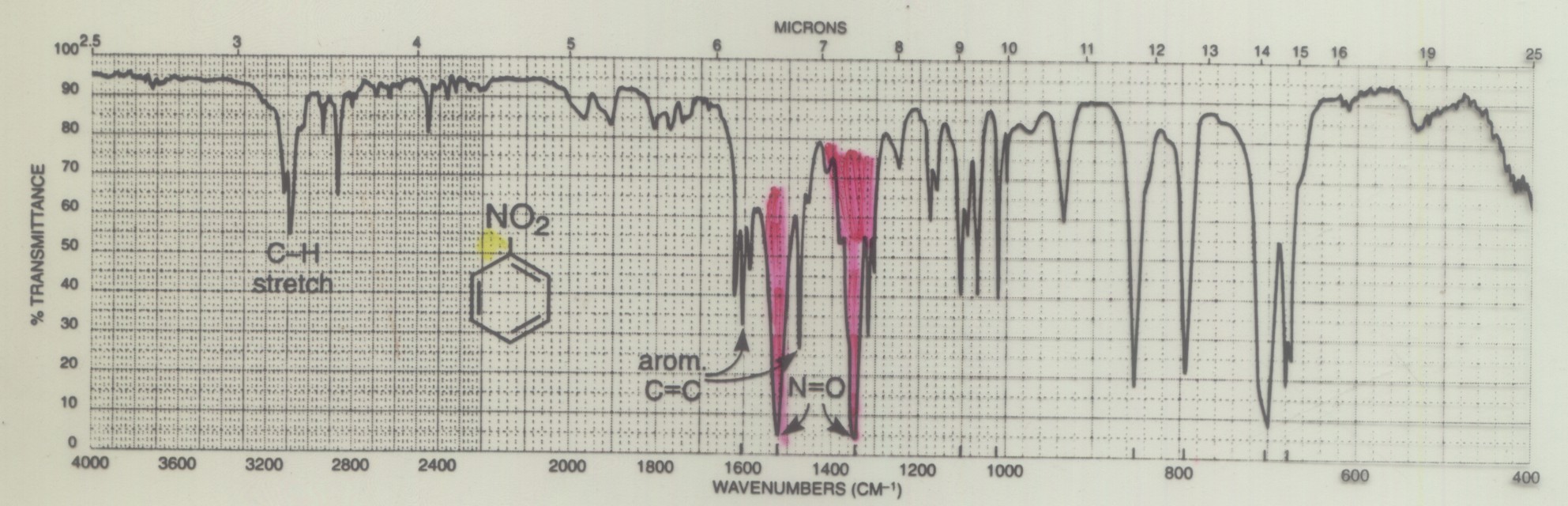 Aromáticos                      
 ass. NO2  1550-1490 cm-1 (forte)
sim. NO2 1355-1315 cm-1 (forte)
ABSORÇÕES  DE  COMPOSTOS  SULFURADOS
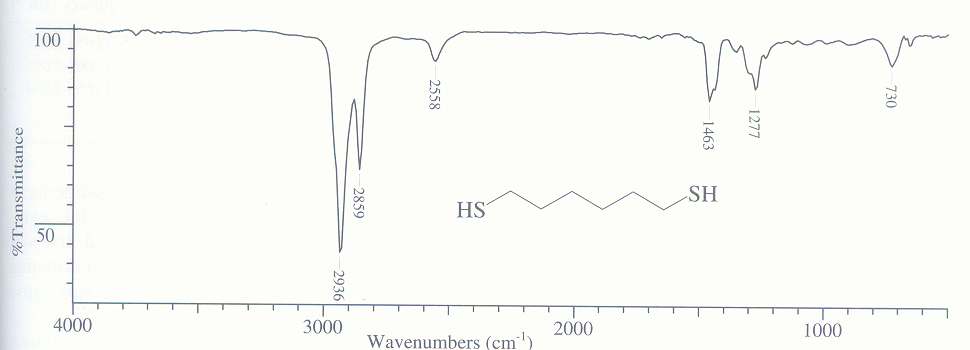 S-H 
2558 cm-1
ABSORÇÕES  DE  COMPOSTOS  SULFURADOS
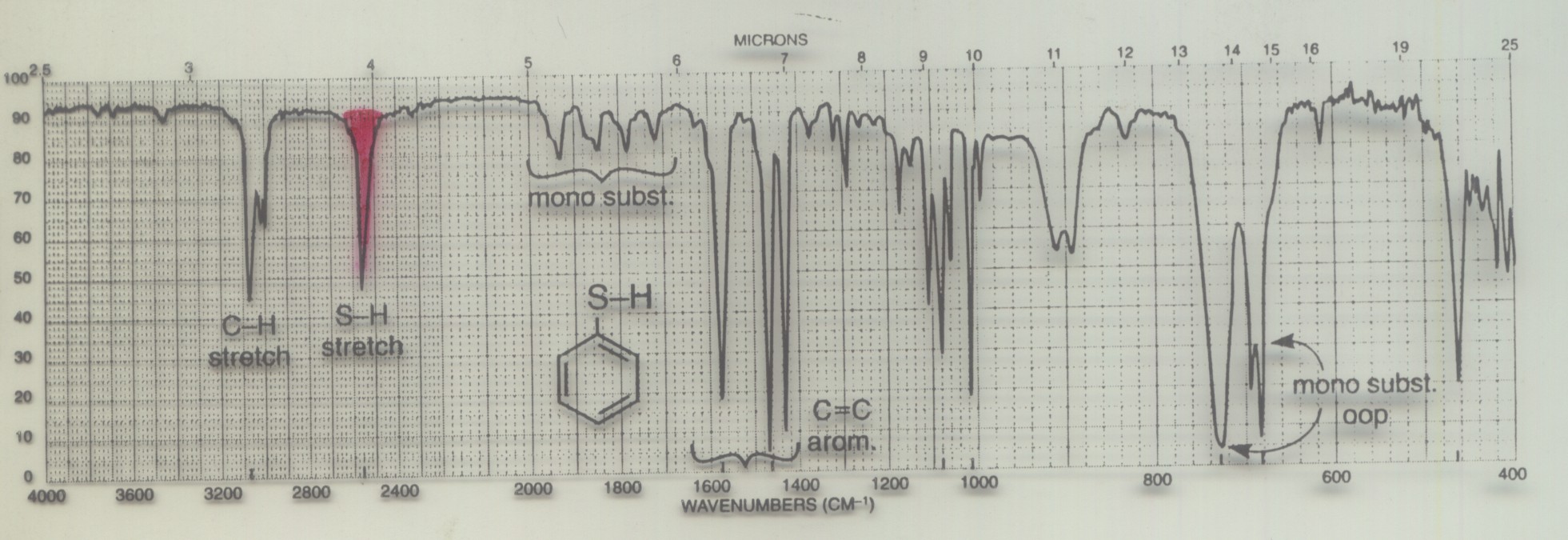 S-H  ~ 2550 cm-1
ABSORÇÕES  DE  COMPOSTOS  SULFURADOS
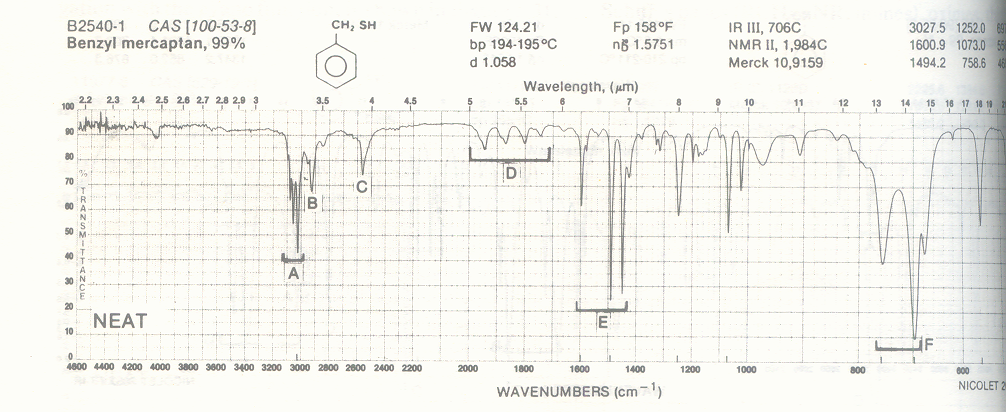 2565 cm-1
ABSORÇÕES  DE  COMPOSTOS  SULFURADOS
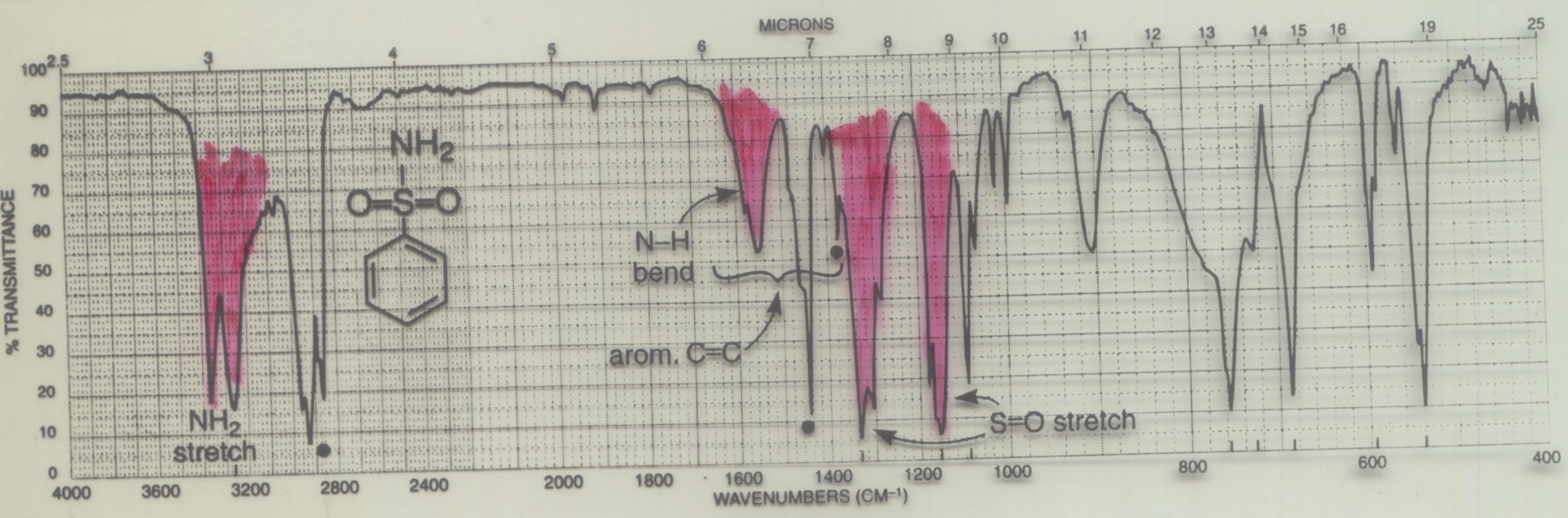 Sulfonamidas                          
 S=O  1325 cm-1 e 1125 cm-1 (forte)
N-H  3350 e 3250 cm-1
 NH- 1550 cm-1
ABSORÇÕES  DE  COMPOSTOS  SULFURADOS
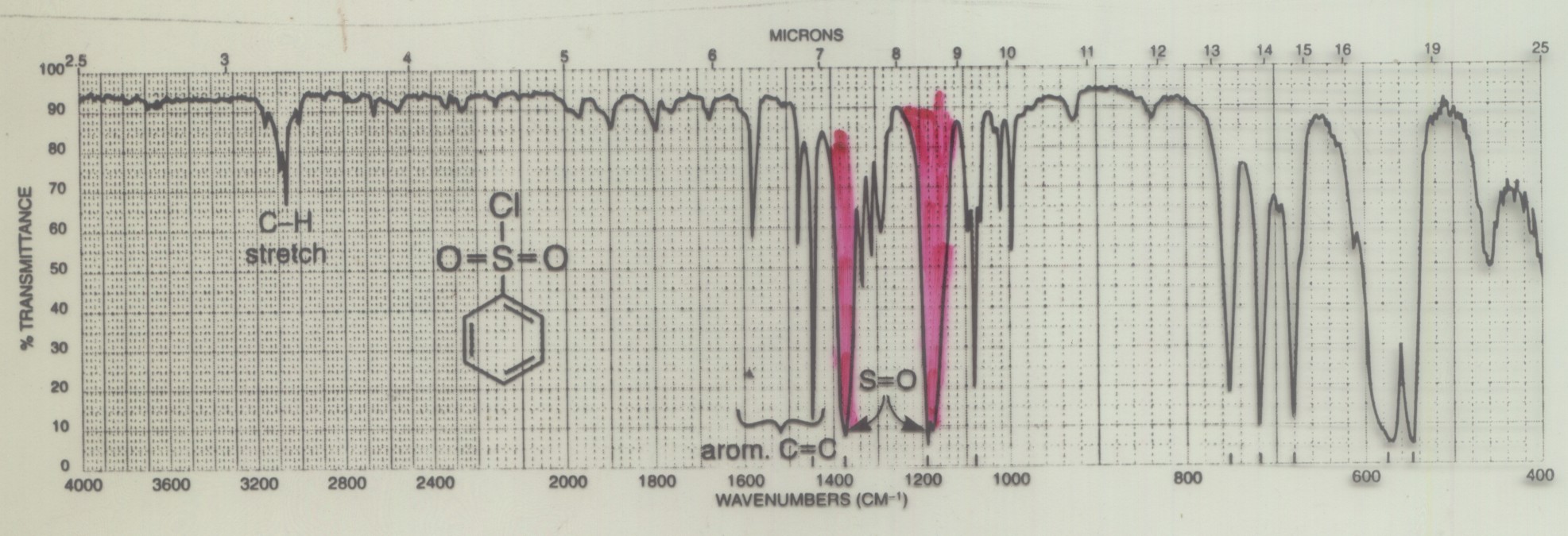 Cloreto de sulfonila
S=O  ass. 1375 cm-1 (forte)
              sim  1185 cm-1  (forte)
ABSORÇÕES  DE  COMPOSTOS  SULFURADOS
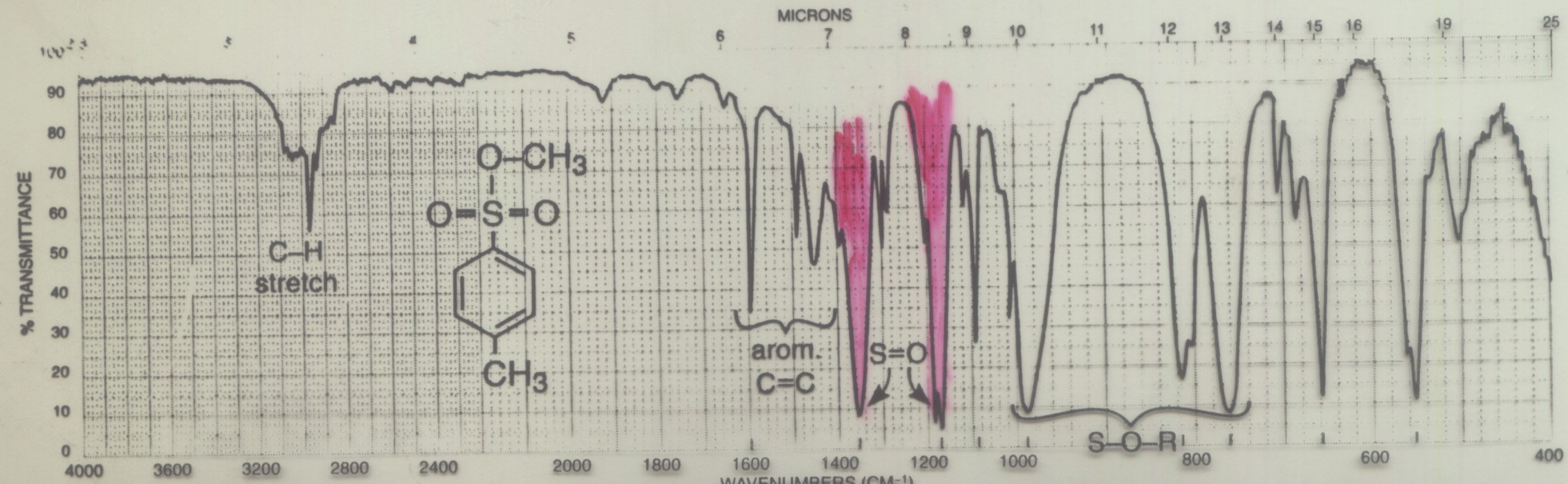 Sulfonato
 S=O   ass. 1350 cm-1 (forte)
                sim. 1175 cm-1 (forte)
  S-O-C    1000 – 750 cm-1 (várias bandas fortes)
ABSORÇÕES  DE  COMPOSTOS  SULFURADOS
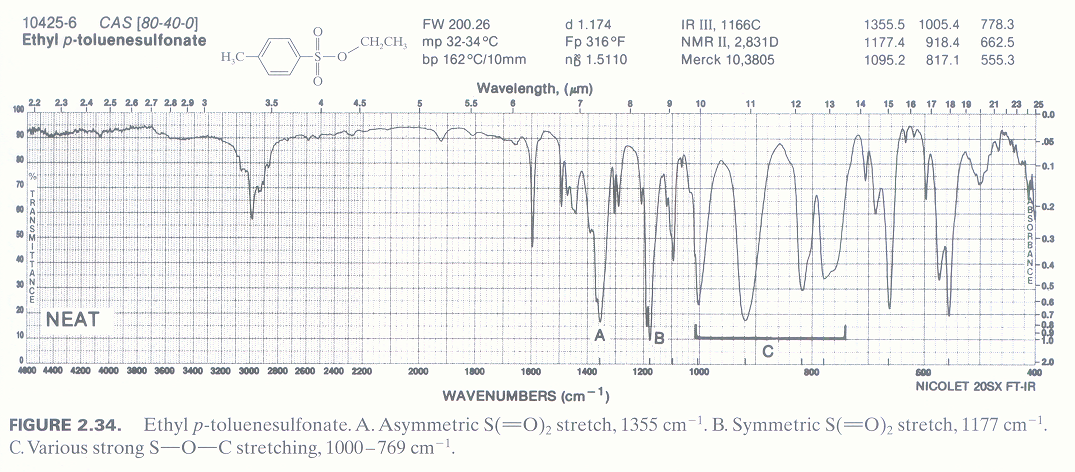 assSO2
sim SO2
 vários picos S-O-C
Sulfonato
S=O   ass. 1350 cm-1 (forte)
                sim. 1175 cm-1 (forte)
  S-O-C    1000 – 750 cm-1 (várias bandas fortes)
ABSORÇÕES  DE  HALETOS  DE  ALQUILA E ARILA
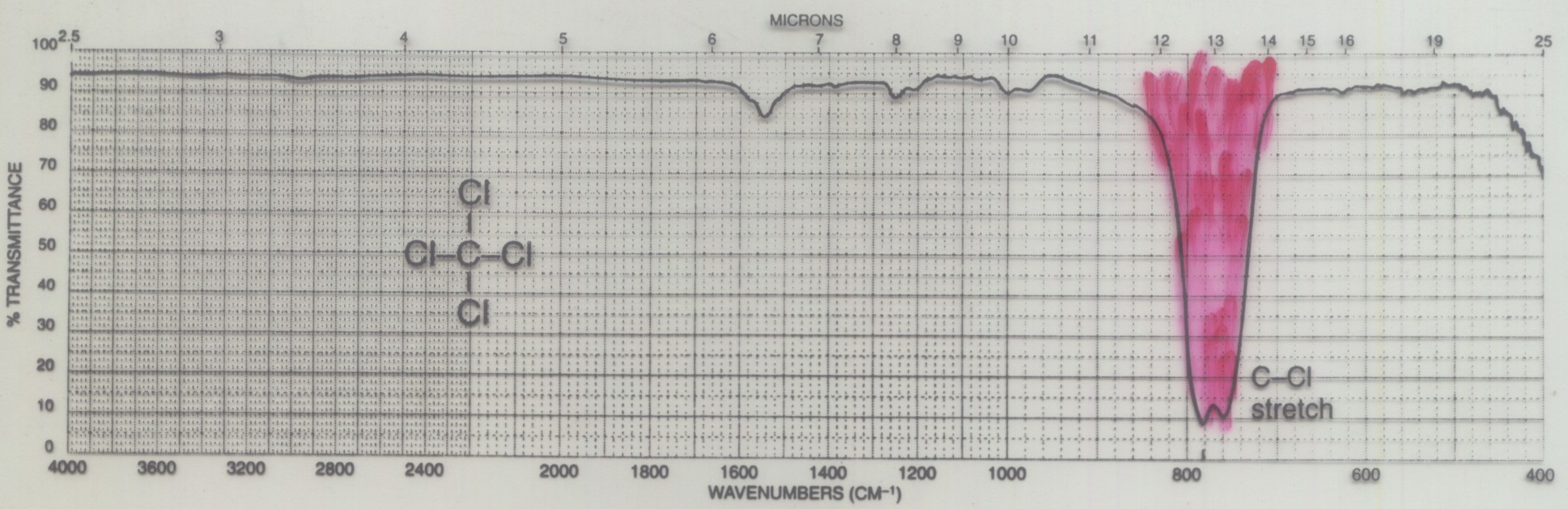  C-Cl  (forte)
         alifáticos – 785-540 cm-1
         aromáticos – 1096-1089 cm-1
ABSORÇÕES  DE  HALETOS  DE  ALQUILA
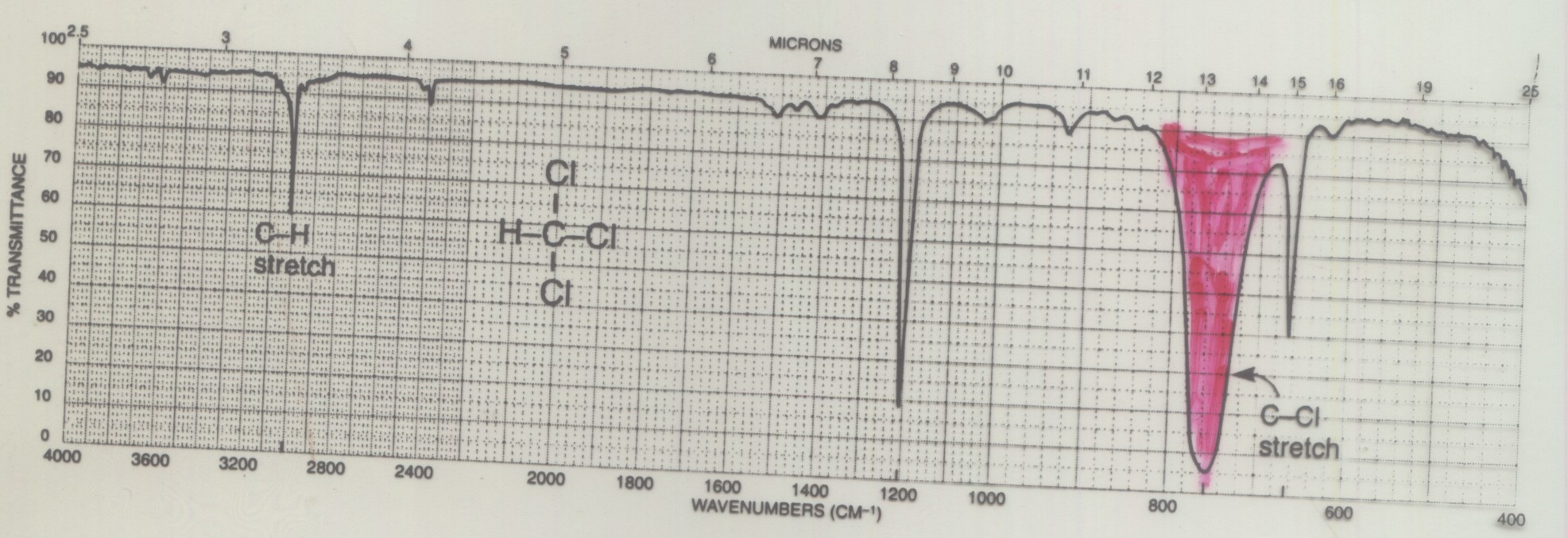  C- Cl
CH-Cl               1300-1230 cm-1
 C-Cl  (forte)
alifáticos – 785-540 cm-1
ABSORÇÕES  DE  HALETOS   DE ARILA
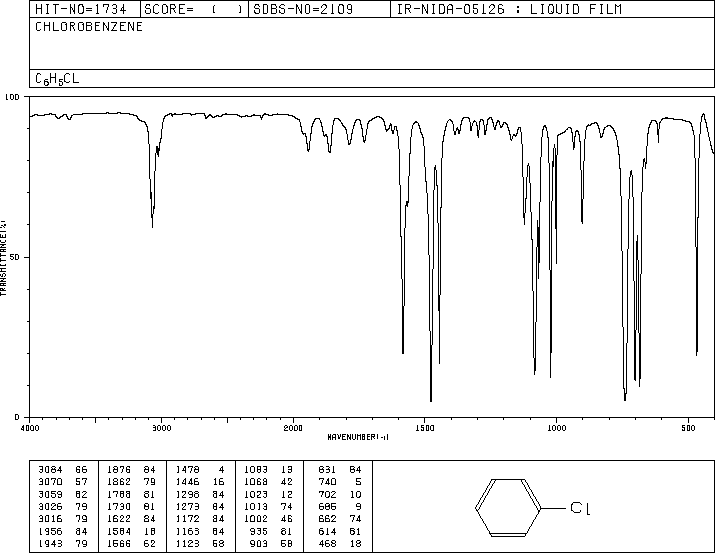  Ar-H
 C=C
 Ar-Cl 1083 cm-1
ABSORÇÕES  DE  CLORETOS   DE ACILA
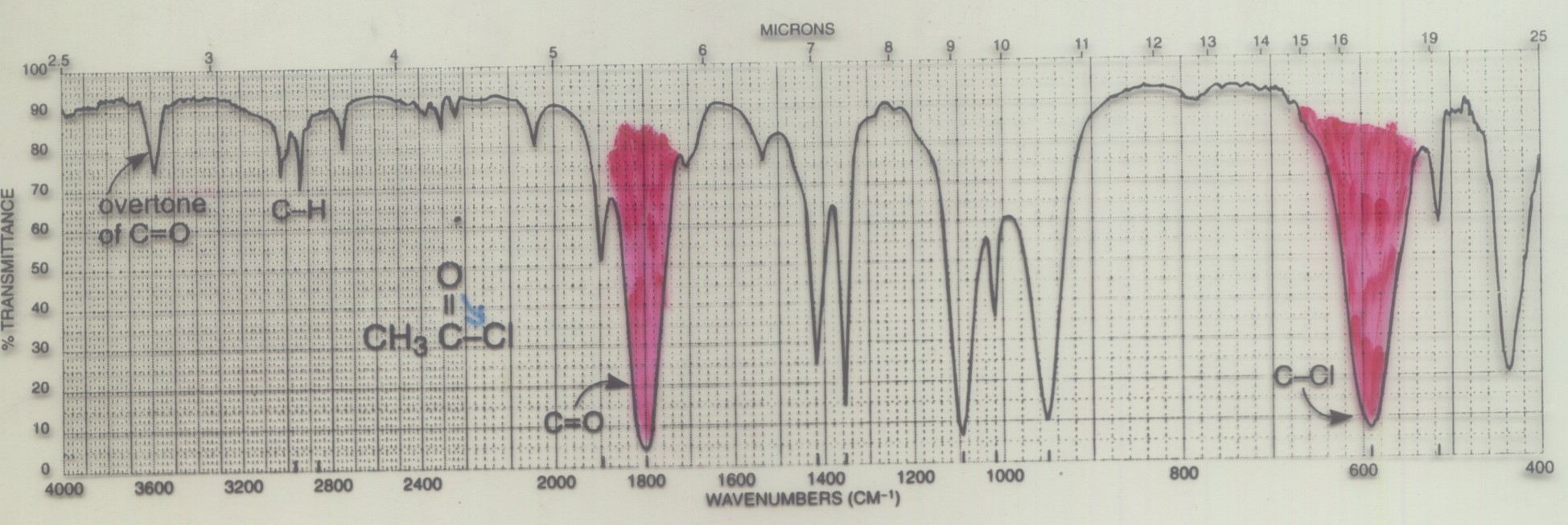 

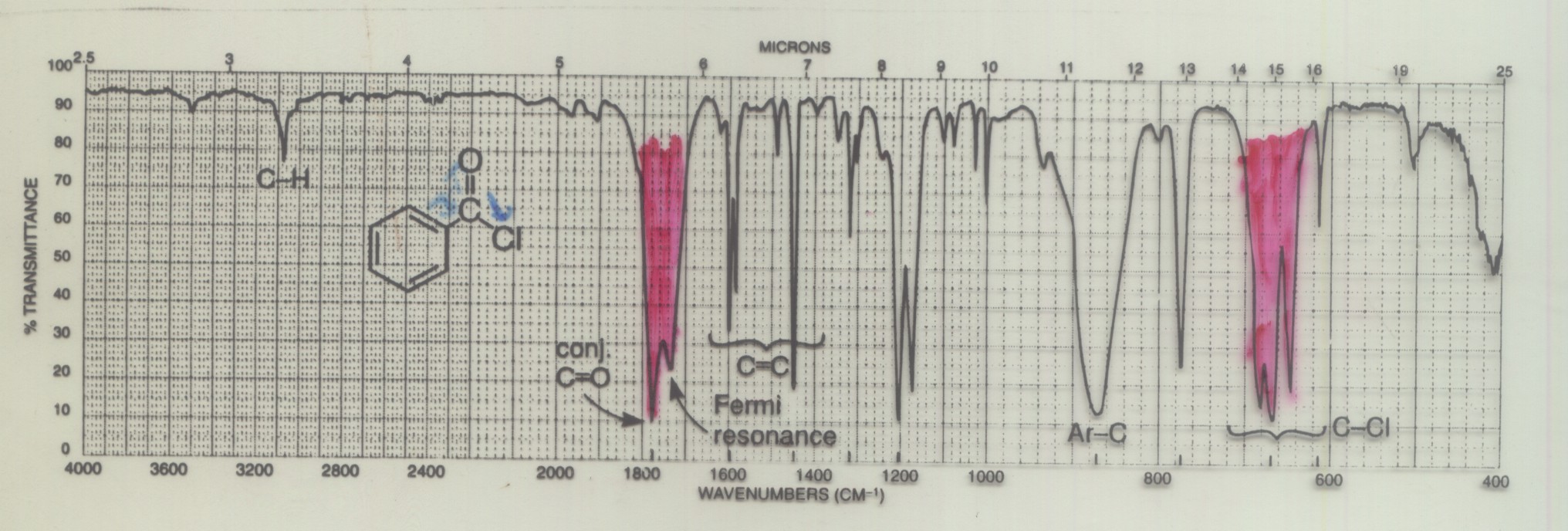